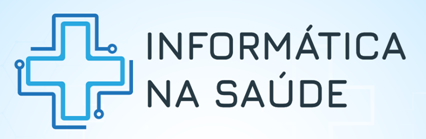 Project One GameJogo do Projeto um
Trabalhos de Pós-graduação da
Especialização em Informatica na Saúde
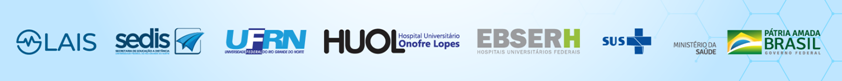 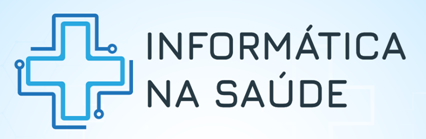 Bem vindos ao Project One Game
Jogo do Projeto1 do Curso de Especialização em Informática na Sáude
Objetivo do Project One Game
Este é um jogo colaborativo que tem como objetivo fazer com que os alunos da Especialização em Informática na Saúde consigam se ajudar e percorrer o caminho necessário a tão sonhada defesa de TCC e aprovação na pós-graduação.
Jogador 1 – meu nome
Criação do personagem-
Apresentação para grupo
NOME (cidade-UF etc)
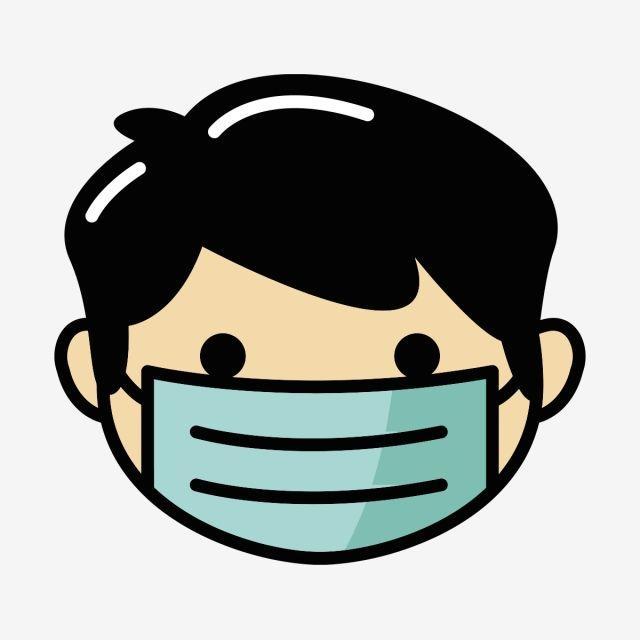 Formação em ...

Trabalha em ...

Areas de Interesse:
Livros preferidos:
Seriados preferidos:
Esportes;
Hobbys, etc;
FASE 1
-
Definições gerais
Defina a ModalidaDE
Qual sua opção de modalidade ?


1 – TCC (Trabalho de Conclusão de Curso) _____

 
2 – Artigo Científico  ____
Tipo de ModalidaDE
Marque o Tipo de modalidade

1 - ESTUDOS DE CASO:

2 - PROJETO DE INTERVENÇÃO:

3 - RELATO DE EXPERIÊNCIA: 

4 – OUTRO TIPO DE MODALIDADE: _________________________
FASE 2
-
Definição do Título
Escreva aqui o tÍtulo do seu trabalho
1 - Insira três sugestões de título para seu TCC.
FASE 3
-
Definição do Problema de Pesquisa
Escreva aqui o seu problema em forma de pergunta
2 - Elabore um esboço do seu problema de pesquisa.
FASE 4
-
Cronograma do Projeto1 AULA 4 – Cronograma (pag 24 – do Texto da Unidade 2)
Conograma do Projeto 1
3 - Apresente um cronograma de trabalho no período do curso.
FASE 5
-
Não tenho um tema
Encontre um trabalho relacionado
Eu encontrei este(s)artigo (ou TCC, DISERTAÇÃO ou TESE) sobre meu  assunto de seu interesse:

1 -
FASE 6
-
Publicação submissão de artigo
Escolha dos periódicos e conferências e submissão
Já sei os Locais onde submeter;
Modelo Template do artigo
https://periodicos.ufrn.br/reb/about/submissions  https://www.4shared.com/s/fCkXi7p1Gda

 I SEMINÁRIO NACIONAL DE INFORMÁTICA EM SAÚDE
(Evento interno do curso de EIS – Data a definir (novembro de 2021)

 REVISTA BRASILEIRA DE INOVAÇÃO TECNOLÓGICA EM SAÚDE (R-BITS)
 OUTROS LOCAIS COM FOCO EM DE INFORMÁTICA EM SAÚDE
Project One Game
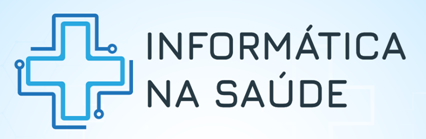 Próximo Jogador
Como este é um jogo colaborativo, faça seu jogo e compartilhe com seus colegas, para comentários, sugestões e melhorias.
Quando pronto, vc poderá enviar para seu orientador; 

Ao final faça a Atividade ao Final do Módulo de Introdução ao Projeto 1.
1 - Insira três sugestões de título para seu TCC.
2 - Elabore um esboço do seu problema de pesquisa.
3 - Apresente um cronograma de trabalho no período do curso.